2022 BHS Tennis Preseason Meeting
December 1, 2021
Agenda
Welcome Ivan Asteghene, President of BHS Racquet Club Board
Financial Expectations 
     Pete Fox, Treasurer
Sponsorships Uma Shankar, Member At Large
Team News and InformationCoach Ben McLane and Coach Rachel McElroy
© 2017,BHS Racquet Club
2
Expectations – Financial
© 2017,BHS Racquet Club
3
Sponsorships
Tennis Fundraiser
© 2017,BHS Racquet Club
5
Coaches
2022 Bronco Tennis
Coaches
VARSITY BOYSCoach Ben McLane
VARSITY GIRLS	Coach Rachel McElroy
JUNIOR VARSITY BOYS and GIRLSCoach Angie McLane
© 2017,BHS Racquet Club
7
What is Required to Tryout?
CERTIFIED AS ELIGIBLE BY GEORGIA HIGH SCHOOL ASSOCIATION
GO TO WWW.GHSA.NET FOR MORE INFORMATION REQUIRING ACADEMIC, RESIDENCY AND AGE REQUIREMENTS.  SOME OF THE REQUIREMENTS INCLUDE, BUT ARE NOT LIMITED TO…
ON TRACK TO GRADUATE 
PASSED A MINIMUM OF 5 CLASSES THE PREVIOUS SEMESTER 
LIVE IN BROOKWOOD’S DISTRICT WITH LEGAL GUARDIAN
What is Required to Tryout?
Key Dates
January 11th		GIRLS tryout meeting  in E4
January ?                                 Concussion testing- F Hall Comp Lab
January? 	                            BOYS tryout meeting __________                                                   
January 13th-14th 		GIRLS tryout dates
January ?             		BOYS tryout
January 27th    		Kickoff Meeting-BHS @ 6:30PM
Feb or March 		Varsity Tournament (TBA)	
	                                 
May ???                      	Banquet
© 2020, BHS Racquet Club
10
Communications
BrookwoodTennis.com
© 2020, BHS Racquet Club
11
WHEN IS PAPERWORK DUE?
GIRLS Tryout Paperwork is Due on January 8th, 2021  2:20pm  Room E4  
BOYS Tryout Paperwork is Due on January 8, 2021  2:20 pm  Room E37
What is Required to Tryout?
CURRENT PHYSICAL (GOOD FOR 1 CALENDAR YEAR)
USE BROOKWOOD FORM – WWW.BROOKWOODSPORTS.COM 
MAKE SURE ALL “HIGHLIGHTED” BLANKS ARE FILLED IN / SIGNED
WE MUST HAVE DATE & SIGNATURE FROM DOCTOR!!!
What is Required to Tryout?
Completed IMPACT Concussion Testing
This Test is only Required every other year
Concussion test - 
    F Hall computer lab
What is Required to Tryout?
SIGNED CONCUSSION FORM
STATE MANDATED – WWW.BROOKWOODSPORTS.COM
KEEP 1 COPY – BRING IN THE OTHER COPY TO COACH 
THIS IS A STATE REQUIREMENT
TRYOUTS – F.A.Q.
Tryouts begin during period of Jan 13th-14th (Weather Permitting). 
Tryouts begin January 21st, 2021 for BOYS
Tryout locations 
Girls -  Brightwater
Boys – Montclair
FOR MORE INFORMATION VISIT…
BrookwoodTennis.com
Questions
© 2020, BHS Racquet Club
18
Expectations – General
Support coaches, players and program
Understand tennis at Brookwood is a team sport
Time
Transportation to matches
Match support
Bronco Aces
Program promotion
Financial | program is funded through parents and sponsors (no ticket sales!)
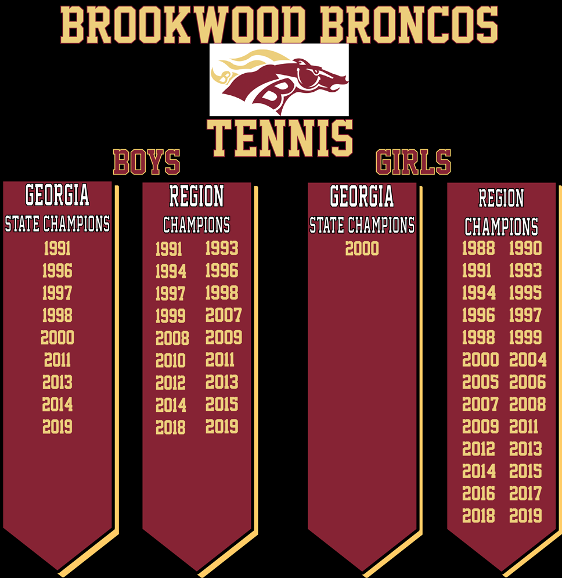 © 2020, BHS Racquet Club
20
BHS Racquet Club
General information
2022 Committees
Team Parents	Kat Hamilton
Spirit Wear 	Ivan Asteghene
Digital 	Uma Shankar
Bronco Aces	Ivan Asteghene
Banquet	Cristy Williams
Facilities	Jim Herren
Sponsorships
	Uma Shankar
Fundraiser	TBD
PR 	TBD
© 2020, BHS Racquet Club
22
2021-2022 Board
PresidentIvan Asteghene
Vice PresidentJim Herren/Cristy Williams
TreasurerPete Fox
SecretaryKat Hamilton
Member At LargeUma Shankar
Ex OfficioDebbie Porcelli
© 2020, BHS Racquet Club
23